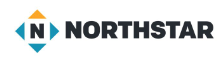 Unit 4-2  Managing Microsoft Windows ™
A. Identify the parts of the Windows 10 interface (desktop, taskbar, etc.).
B. Demonstrate knowledge of the Windows Start Menu, including Get Help.
C. Use the search bar to locate a file, program, or document.
D. Start and exit programs.
1
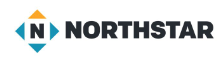 Unit 4-2 Manage Microsoft Windows
4-2 Learning Objective Standards
2. Identify the parts of the Windows 10 interface (desktop,  taskbar, Start Menu, etc.).  
4. Use the search bar to locate a file, program, or document.  
6. Start and Exit (Close) programs.  
7. Minimize and Maximize windows.  
8. Open, close and switch between windows.
4-2 Vocabulary
maximize 	minimize 		
restore down	taskbar 
window 		Files
Folders		Sub-Folders
Directories	Organization
Full Screen
Active Window
Full Screen
● In this lesson, learners need to be able to click and hold to drag and Drop files.​
Basic Computer Skills, 
Lesson 2: Mouse Skills
​
.
2
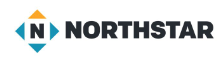 4-2-A Reference Windows
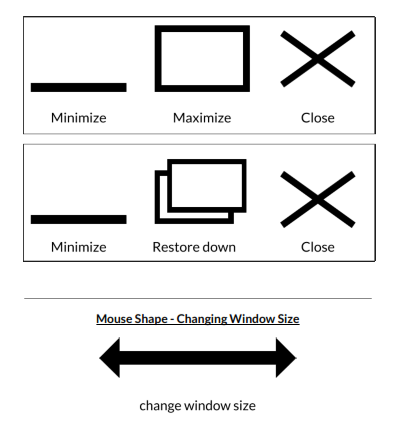 3
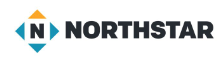 4-2-B Reference    Pair Share Activity
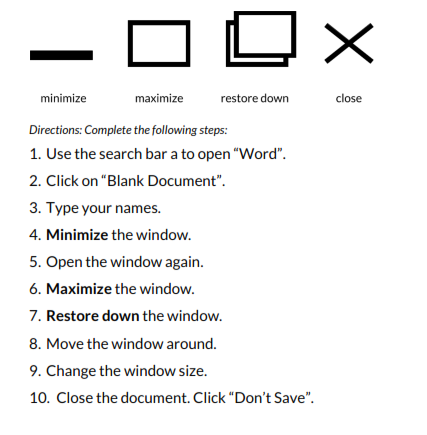 4
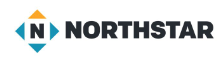 4-2-A Handout   Manage Windows
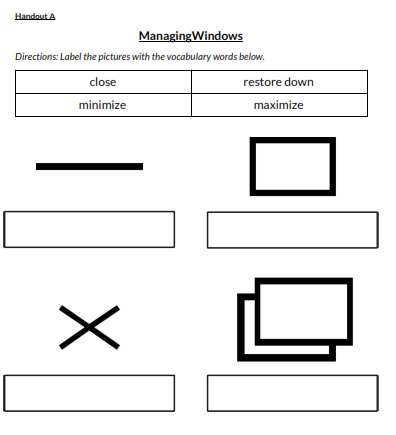 Minimize
Maximize
Close
Restore Down
5